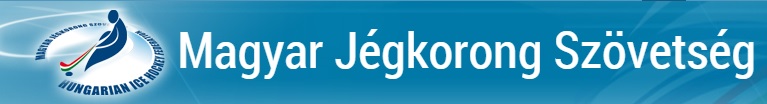 A társasági adóról és osztalékadóról szóló 1996. évi LXXXI. törvény módosítása
A látvány-csapatsportok támogatását érintő jogszabályi változások összefoglalása
2014. december 2.
1
Látvány-csapatsportok támogatása társasági adóból 2015. január 1-je után


Jelenlegi támogatási rendszer a Tao tv. 22/C. § alapján

Új, párhuzamosan működő felajánlás a Tao tv. 24/A. és 24/B. § alapján
2
A két támogatás rendszer összehasonlítása

Alanyi kör

A jelenlegi rendszerben: 
továbbra is az adóelőleg-fizetési kötelezettséggel nem rendelkező adózók
választhatják az eredményük alapján adóelőleg-fizetési kötelezettséggel rendelkező adózók 
						(előző adóévben árbevétele meghaladta a 100 mFt-ot)

Az új rendszerben:
választhatják az eredményük alapján adóelőleg-fizetési kötelezettséggel rendelkező adózók
						(előző adóévben árbevétele meghaladta a 100 mFt-ot)
3
A két támogatás rendszer összehasonlítása


Tárgyi kör

A jelenlegi rendszerben:
adózás előtti eredményt csökkentő támogatás
Az új rendszerben:
fizetendő adó összegéből történő felajánlás, adójóváírással
4
Rendelkezés az adóról, felajánlásról az új rendszerben


Adóelőleg-fizetés teljesítésekor
Határidő: adóelőleg-fizetési kötelezettség teljesítésére nyitva álló határidőt megelőző hónap utolsó napjáig (pl. adóév márc. 31., jún. 30., stb.)
Mód: NAV nyomtatványon, elektronikus úton (kedvezményezett neve és adószáma megjelölésével, támogatási jogcím megjelölésével) tett rendelkező nyilatkozatban
Mérték: legfeljebb az adóelőleg-kötelezettsége összegének 50%-át
Kedvezményezett cél: korábbi támogatási céloknak (jogcímeknek) megfelelően

Ha nem tett adóelőleg-fizetéskor rendelkező nyilatkozatot, vagy a felajánlott összeg és a NAV által átutalt összeg nem éri el a fizetendő adó 80%-át: 

Adóelőleg-kiegészítési kötelezettség teljesítésekor (adóév december 20-a)
Adóbevallás teljesítésekor  (legkésőbb adóévet követő év május 31-e)
5
Adóelőleg-kiegészítési kötelezettség teljesítésekor
Határidő: adóelőleg-kiegészítési kötelezettség bevallására nyitva álló határidő utolsó napjáig (adóév december 20-a)
Mód: adóelőleg-kiegészítési kötelezettségről szóló bevallásban rendelkező nyilatkozat útján
Mértéke: az adóévi még fel nem ajánlott adóelőlegének terhére (az adóévben összesen felajánlott összeg legfeljebb a fizetendő adó 80%-a lehet) 

Adóbevallás teljesítésekor
Határidő: adóbevallás benyújtására nyitva álló határidő utolsó napjáig (legkésőbb adóévet követő év május 31-e)
Mód: társasági adóbevallásban rendelkező nyilatkozat útján
Mértéke: az adóévi még fel nem ajánlott fizetendő társasági adójának terhére (az adóévben összesen felajánlott összeg legfeljebb a fizetendő adó 80%-a lehet)
6
Rendelkező nyilatkozatok módosítása


Adóelőleg-fizetés esetén
Adóelőleg-fizetési kötelezettség teljesítésére nyitva álló határidő utolsó napjáig
Egy adóévben legfeljebb 5 alkalommal
NAV nyomtatványán, elektronikusan
A soron következő adóelőlegekre tekintettel

Adóelőleg-kiegészítési kötelezettség esetén
Nem módosítható

Adóbevallás esetén
Nem módosítható
7
Rendelkező nyilatkozat érvényessége

Adózónak a rendelkező nyilatkozat megtételekor, vagy annak módosításakor ne legyen 100.000 forintot meghaladó, NAV-nál nyilvántartott, végrehajtható, nettó módon számított adótartozása


Ellenszolgáltatás 

Továbbra sincs – kivéve szponzori szerződés keretében nyújtott kiegészítő támogatás
Ellenszolgáltatást tartalmazó megállapodás esetén
NAV-nak befizetett összeg nem tekinthető felajánlásnak
A kedvezményezett a részére átutalt összeget köteles a NAV-nak visszautalni (adózó beazonosításával)
Adózó nem jogosult az adójóváírásra
8
Ellenőrzési hatósági díj

Átutalandó összeg 1 %-a 
1/3 része minisztériumi célszámlára
2/3 része az országos sportági szakszövetségnek (MJSZ)
15 munkanapon belül


Kiegészítő sportfejlesztési támogatás

A rendelkező nyilatkozatban felajánlott összeg 12,5 %-a kiegészítő sportfejlesztési támogatásnak minősül 
Adózó és a kedvezményezett külön megállapodása alapján lehet
Támogatási szerződéssel nyújtott
Szponzori szerződéssel nyújtott: az adózó ellenszolgáltatásra jogosult, a kiegészítő sportfejlesztési támogatás az ellenszolgáltatás ÁFA nélkül számított értékével egyenlő
9
Támogatás átutalása

NAV a fogadásra jogosult kedvezményezettnek
Adóelőleg-fizetési kötelezettség teljesítését követő 15 munkanapon belül
Adóelőleg-kiegészítési kötelezettség és adóbevallásban felajánlás esetén 15 munkanap
Kiegészítő sportfejlesztési támogatást is 15 munkanapon belül utalja a 
Ellenőrzési hatósági díjat 15 munkanapon belül utalja 
Átutalt támogatás mértéke (86,5 %) = felajánlott összeg (100 %) – kiegészítő támogatás (12,5 %) – ellenőrzési hatósági díj (1%)
Átutalás megtörténtéről és az összegről az adózót és az igazolást kiállító szervezetet 15 napon belül tájékoztatja
Ha a megfizetendő adó 80%-os korlátnak megfelelő összege módosul, nem érinti az átutalás összegét
Ha az adózó az adóelőleg bevallás után az adóelőleg módosítását kéri, a NAV az átutalásra kerülő összeget arányosan csökkenti
Ha módosítás miatt nem keletkezik adófizetési kötelezettség, akkor nem teljesíti az utalást
Ha az átutalt összeg meghaladja a fizetendő adó 80%-át, akkor a meghaladó részt a következő adóév(ek)re felajánlott összegnek kell tekinteni – más adónemre nem átvezethető, nem kiutalható
10
Utalás feltételei:

kiállított igazolást (NEM azonos a támogatási igazolással) a rendelkező nyilatkozattal együtt adóelőleg esetén, vagy adóelőleg-kiegészítés és bevallás esetén a benyújtásig az adóhatóság kézhez kapja
adózó és a kedvezményezett NAV-nál nyilvántartott, végrehajtható, nettó módon számított adótartozása az utaláskor nem haladja meg a 100.000 forintot
adózó a tao bevallását határidőben benyújtotta
adóelőleget és adót megfizette, illetve adóelőleg-kiegészítés és adóbevallás esetén a fizetendő adó 80 %-a a nyilatkozatban szereplő összeget eléri vagy meghaladja
11
24/A. §-ban meghatározott igazolás

NEM azonos a támogatási igazolásokkal
Országos sportági szakszövetség (MJSZ) állítja ki
Adózó és a kedvezményezett együttes kérelmére
Ha a NAV megállapítja, hogy a felajánlott összeg meghaladja az igazolásban szereplő összeget, akkor a különbözetet, de legfeljebb az igazolásban szereplő összeg 2 %-át a minisztérium célszámlájára utalja (utánpótlás-nevelés központi költségvetési támogatása)
12
Adójóváírás

A felajánlott és NAV által átutalt (kiegészítő támogatás és hatósági díj nélküli) összegre tekintettel jóváírásra jogosult
NAV a bevallást követő 2. hónap 1. napján vezeti át az adózó adófolyószámlájára
Adóelőlegből és adóelőleg-kiegészítésből juttatott felajánlás összegének (max. fizetendő adó 80%-ának) 7,5 %-a
Fizetendő adóból nyújtott felajánlás összegének (max. fizetendő adó 80%-ának) 2,5 %-a
13
Köszönjük a figyelmüket!













Készítette: dr. Csanádi Adrienn
14